CU01 Informatika II 4/13Základy algoritmizace
Proměnná typu pole, procedury a funkce
CU01 Informatika II		Základy algoritmizace – proměnná typu pole
PŘÍKLAD: Diskretizace osy x
' -- deklarace proměnných
Dim delka As Single, dx As Single, x As Single
Dim T As Single, M As Single
' -- vstup dat
delka = InputBox("Zadejte délku nosníku – delka:")
dx = InputBox("Zadejte dx:")
' -- inicializace cyklu
x = 0
' -- vlastní cyklus
Do Until (x > delka)
	T = …
	M = …
	x = x + dx
	MsgBox("Vnitřní síly T=" & T & " kN, M= " & M & " kN/m ")
Loop
CU01 Informatika II		Základy algoritmizace – proměnná typu pole
PŘÍKLAD: Diskretizace osy x
' -- deklarace proměnných
Dim delka As Single, dx As Single, x As Single
Dim T As Single, M As Single
' -- vstup dat
delka = InputBox("Zadejte délku nosníku – delka:")
dx = InputBox("Zadejte dx:")

x = 0
T0 = …
M0 = …

x = x + dx
T1 = …
M1 = …

x = x + dx
T2 = …
M2 = …
CU01 Informatika II		Základy algoritmizace – proměnná typu pole
PROMĚNNÁ TYPU POLE
Data stejného datového typu sdružená pod jeden název – jednu proměnnou  (množina prvků stejného datového typu)
Umožňuje konzistentní uložení více hodnot stejného datového typu. 
Jednotlivé prvky pole jsou adresovatelné prostřednictvím názvu a indexu.
Index určuje pořadí prvku
Pole není implicitně tříděno
CU01 Informatika II		Základy algoritmizace – proměnná typu pole
PROMĚNNÁ TYPU POLE – STATICKÉ POLE
Počet prvků pole v okamžiku deklarace známe
Deklarace pomocí příkazu Dim, názvu, typu a počtu prvků pole
Dim pole(10) As Single
Dim pole(10, 10) As Double
Číslo v závorkách = maximální index prvku.
maximální index – celočíselná konstanta.
Dim pole(m) As Single – NELZE! – hodnota proměnné m není při zpracování příkazu Dim v průběhu kompilace známa.
Počáteční index má implicitně hodnotu 0
lze změnit příkazem Option Base = 1 nebo
při deklaraci –  Dim pole(1 to 10) As Integer
adresace prvku pole
pole(1) = Math.Sin(3.14)
MsgBox(a(1))
CU01 Informatika II		Základy algoritmizace – proměnná typu pole
PROMĚNNÁ TYPU POLE – DYNAMICKÉ POLE
Počet prvků pole v okamžiku deklarace neznáme.
Počet prvků se může měnit.
Počtu prvků stanovíme v průběhu provádění kódu.
Deklarace pomocí příkazu Dim, názvu, typu. Počet prvků vynecháme.
Dim pole() As Single
ReDim - Změna rozsahu
ReDim pole(m) 
hodnoty prvků pole zanikají
ReDim Preserve pole(m)
hodnoty prvků pole se uchovávají,  POZOR: lze měnit pouze poslední dimenzi
Funkce pro identifikaci koncových hodnot indexů
imin = LBound(pole)
imax = UBound(pole)
imax = UBound(pole, 1)
CU01 Informatika II		Základy algoritmizace – proměnná typu pole
PŘÍKLAD: Diskretizace osy x pomocí pole
' -- deklarace proměnných
Dim delka As Single, dx As Single
Dim x As Single
Dim T(100) As Single, M(100) As Single
' -- vstup dat
delka = InputBox("Zadejte délku nosníku – delka:")
dx = InputBox("Zadejte dx:")
' -- inicializace cyklu
i = 0
x = 0
' -- vlastní cyklus
Do Until (x > delka) or (i > 100)
	T(i) = …
	M(i) = …
	i = i + 1
	x = x + dx
Loop
CU01 Informatika II		Základy algoritmizace – proměnná typu pole
PŘÍKLAD: Diskretizace osy x pomocí pole
' -- deklarace proměnných
Dim delka As Single, dx As Single
Dim x As Single
Dim T() As Single, M() As Single
' -- vstup dat
delka = InputBox("Zadejte délku nosníku – delka:")
dx = InputBox("Zadejte dx:")
' -- inicializace cyklu
i = 0
x = 0
' -- vlastní cyklus
Do Until (x > delka)
	Redim Preserve T(i)
	Redim Preserve M(i)
	T(i) = …
	M(i) = …
	i = i + 1
	x = x + dx
Loop
CU01 Informatika II		Základy algoritmizace – proměnná typu pole
PŘÍKAZ Select Case
Select Case [výraz]
  [Case [hodnoty]
    [case_příkazy]]
  [Case Else 
    [else_příkazy]] 
End Select
Alternativa příkazu If ... Then ... ElseIf ... Else ... End.
Provede skupinu příkazů [case_příkazy] v závislosti na hodnotě [výraz]. 
Select Case vyhodnocuje jediný výraz na začátku své řídící struktury.
příkaz If...Then může v každém části ElseIf vyhodnocovat jiný výraz
Parametry příkazu
[výraz]– libovolný číselný nebo řetězcový výraz
[hodnoty]– seznam hodnot (mohou být doplněny operátory), se kterými se výsledek výrazu [výraz] porovnává, např. 
case 1; case 1,3,5; case 1 to 10; case Is < 10; case like ’B%’
CU01 Informatika II		Základy algoritmizace – příkaz select case
PŘÍKAZ Select Case
Odpovídá-li  výsledek[výraz] hodnotě v seznamu [hodnoty], provedou se příkazy uvedené v sekci Case.  
Po jejich zpracování je řízení předáno na první příkaz za klíčovým slovem End Select. 
Odpovídá-li [výraz] hodnotě v seznamu [hodnoty] ve více než jedné sekci Case, jsou vykonány pouze příkazy uvedené za první nalezenou sekcí. 
Sekce Case Else se používá pro příkazy, které se provedou, není-li nalezena žádná sekce jejíž seznam [hodnoty] odpovídá výsledek výrazu[výraz]. 
Sekce Case Else se používá pro obsluhu nepředvídaných hodnot výrazu[výraz].
CU01 Informatika II		Základy algoritmizace – proměnná typu pole
PŘÍKLAD: Příkaz Select Case
CU01 Informatika II		Základy algoritmizace – příkaz select case
FUNKCE MsgBox()
MsgBox(prompt[,buttons][,title][,helpfile,context])
Funkce zobrazí zadaný text a tlačítka, dle uvedených parametrů. 
Návratová hodnota funkce určuje tlačítko použité pro uzavření okna.
Parametry
prompt – povinný, představuje zobrazovanou zprávu
buttons –  nepovinný, ovlivňuje zobrazená tlačítka a ikony
POZOR: pokud je parametr buttons nastaven, funkce musí být použita v přiřazení.
title –  nepovinný , nadpis okna
Příklad použití funkce
Dim Msg as String, Style as String, Title as String
Dim Response as Integer
Msg = "Znáš odpověď na otázku?"
Style = vbYesNo + vbQuestion + vbDefaultButton2
Title = "MsgBox - jak na to"
Response = MsgBox(Msg, Style, Title)
CU01 Informatika II		Základy algoritmizace – MsgBox()
FUNKCE MsgBox()
Parametr [buttons] můžeme sestavit z následujících předdefinovaných konstant
Název konstanty		Hodnota	Popis
vbOKOnly 		0 	Display OK button only.
vbOKCancel 		1 	Display OK and Cancel buttons.
vbAbortRetryIgnore 	2 	Display Abort, Retry, and Ignore buttons.	
vbYesNoCancel 		3 	Display Yes, No, and Cancel buttons.
vbYesNo 		4 	Display Yes and No buttons.
vbRetryCancel 		5 	Display Retry and Cancel buttons.

vbCritical 		16 	Display Critical Message icon.
vbQuestion 		32 	Display Warning Query icon.
vbExclamation 		48 	Display Warning Message icon.
vbInformation 		64 	Display Information Message icon.
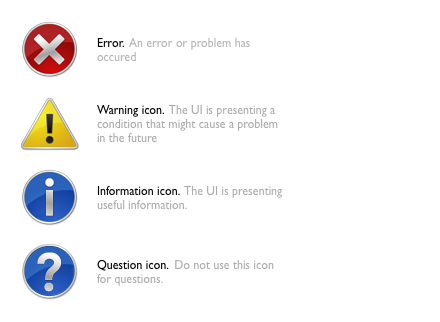 CU01 Informatika II		Základy algoritmizace – příkaz select case
FUNKCE MsgBox()
Můžeme určit, které tlačítko bude přednastaveno pro odeslání okna
Název konstanty		Hodnota	Popis
vbDefaultButton1 	0 	První tlačítko je aktivní.
vbDefaultButton2 	256 	Druhé tlačítko je aktivní.
vbDefaultButton3 	512 	Třetí tlačítko je aktivní.
vbDefaultButton4 	768 	Čtvrté tlačítko je aktivní.

Příklad
Style = vbYesNo + vbQuestion + vbDefaultButton2
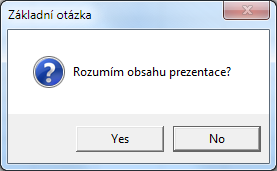 CU01 Informatika II		Základy algoritmizace – MsgBox()
FUNKCE MsgBox()
Návratovou hodnotu funkce můžeme testovat pomocí následujících konstant
Název konstanty		Hodnota	Popis
vbOK 			1 	OK
vbCancel 		2 	Cancel
vbAbort 		3 	Abort
vbRetry 		4 	Retry
vbIgnore 		5 	Ignore
vbYes 			6 	Yes
vbNo 			7 	No

result = MsgBox (Zprava, vbYesNo+vbQuestion+vbDefaultButton2, Titulek)
Select Case result
	Case vbYes 
		MsgBox "Bylo vybráno tlačítko ANO"
	Case vbNo 
		MsgBox "Bylo vybráno tlačítko NE"
End Select
CU01 Informatika II		Základy algoritmizace – InputBox()
FUNKCE InputBox()
InputBox(prompt[,title][,default][,xpos][,ypos[helpfile, context])
Funkce zobrazí v dialogovém okně výzvu a vstupní řádek pro zadání hodnoty
Parametry
prompt – povinný, zobrazovaná zpráva.
title –  nepovinný , nadpis okna.
default – nepovinný, výchozí hodnota.
xpos –  nepovinný, horizontální vzdálenost levého okraje dialogového okna od levého okraje obrazovky
ypos –  nepovinný, vertikální vzdálenost horního okraje dialogového okna od horního okraje obrazovky.
helpfile – nepovinný, identifikujíce soubor nápovědy
context – nepovinný, kontextové číslo tématu nápovědy
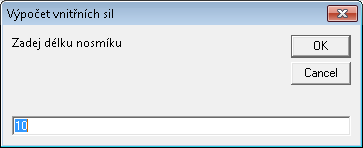 CU01 Informatika II		Základy algoritmizace – InputBox()
FUNKCE InputBox()
Děkuji za pozornost.